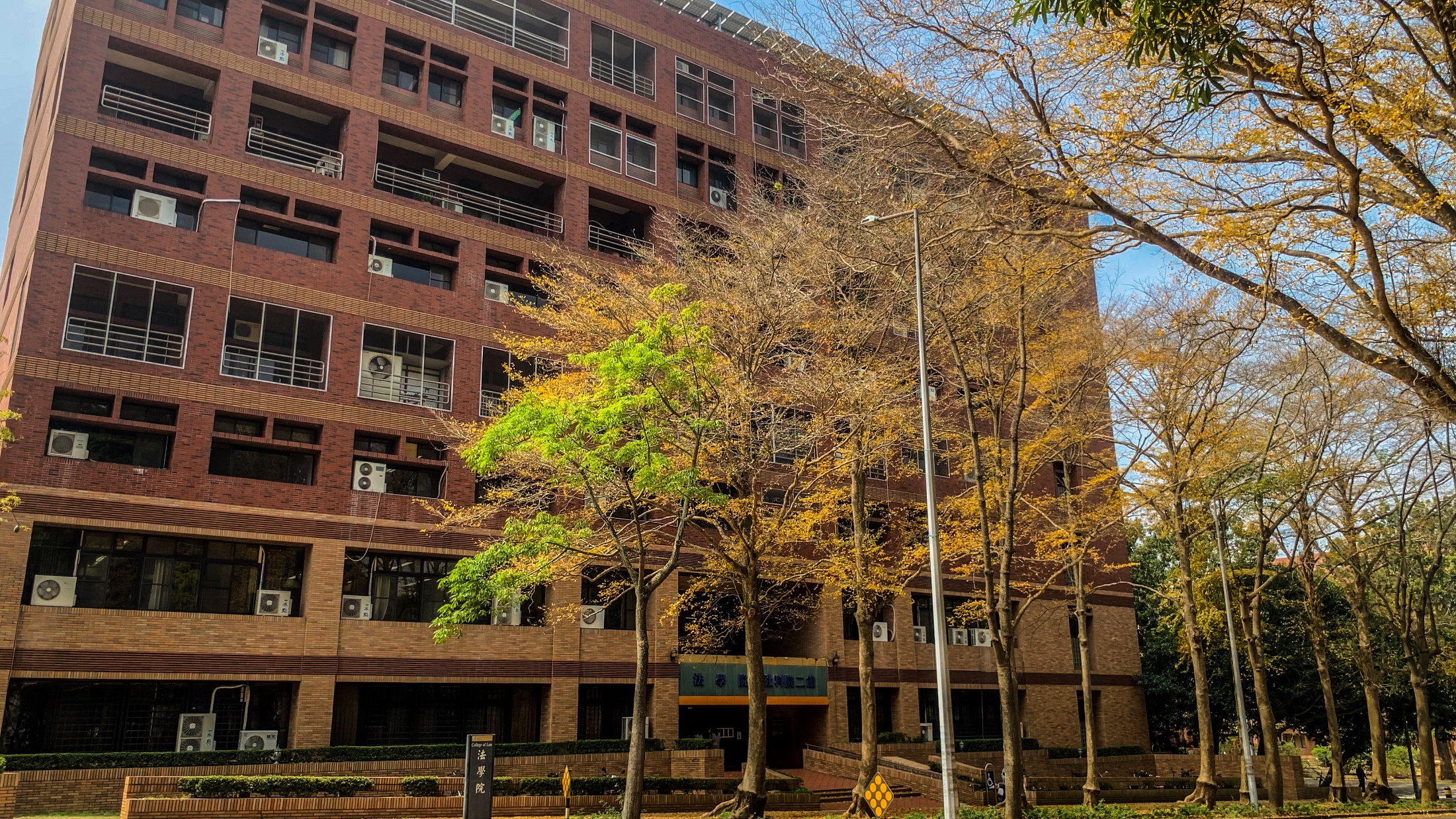 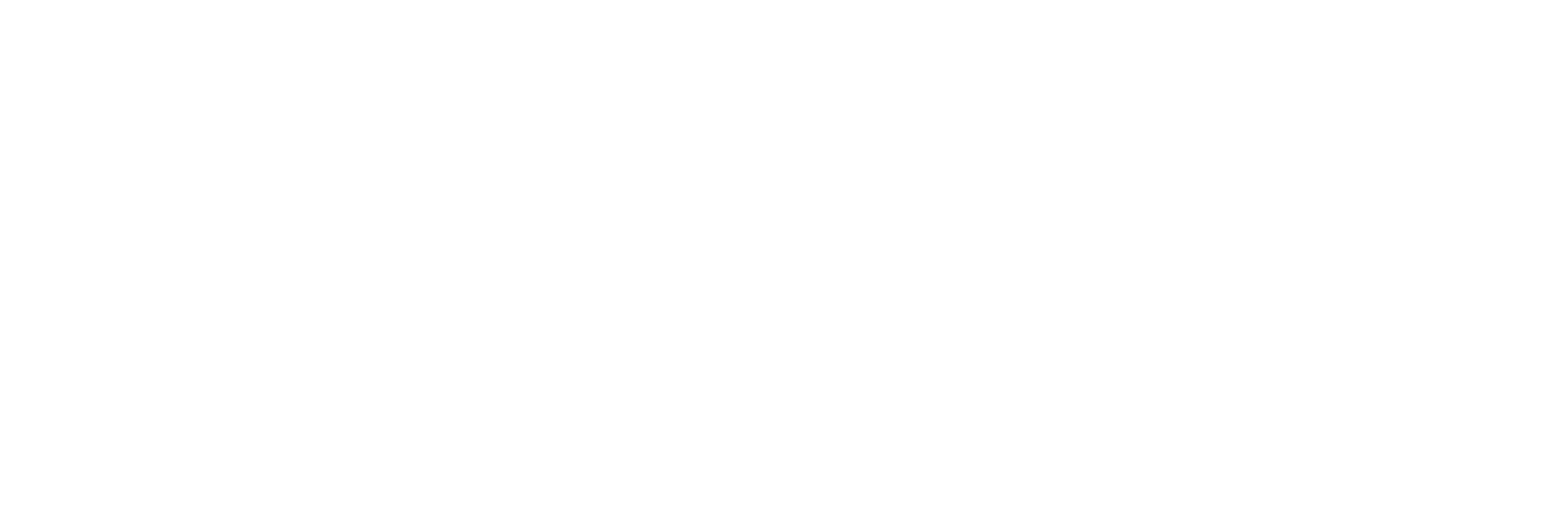 國立中正大學 政治學系 簡介
國立中正大學政治學系教授兼系主任
陳光輝
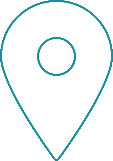 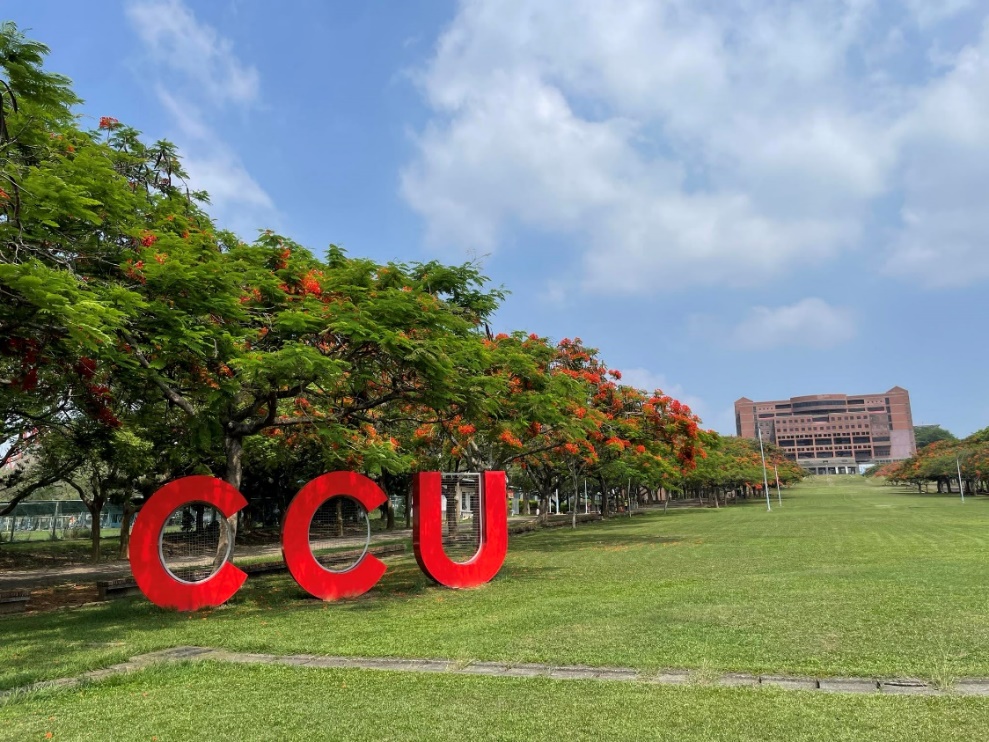 圖書館
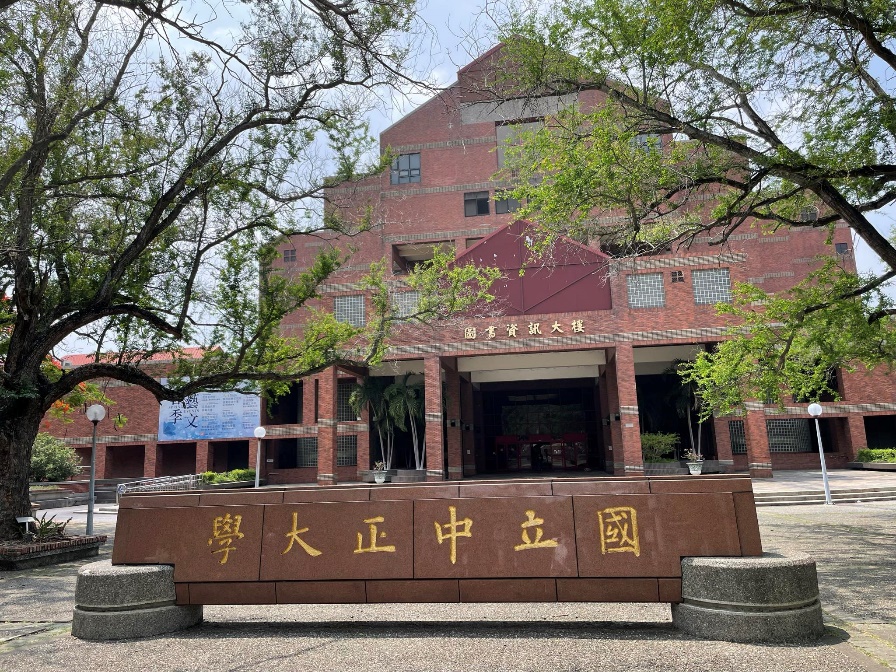 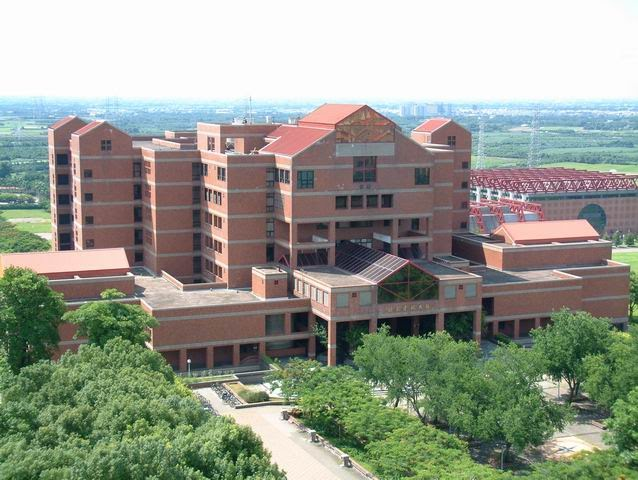 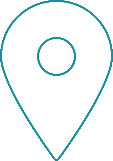 圖書館
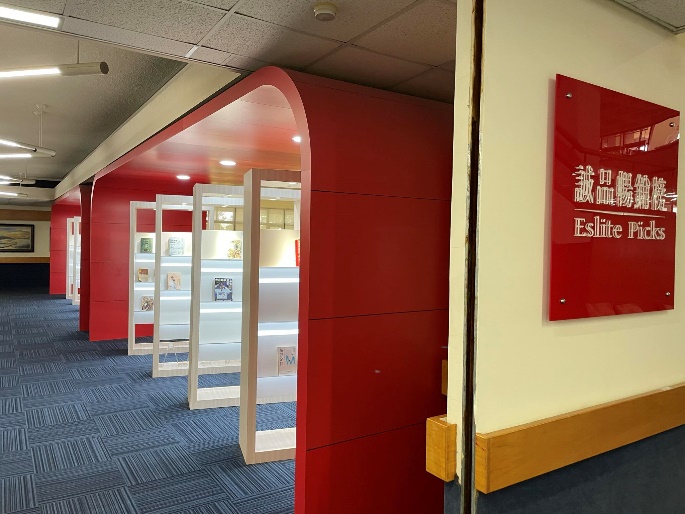 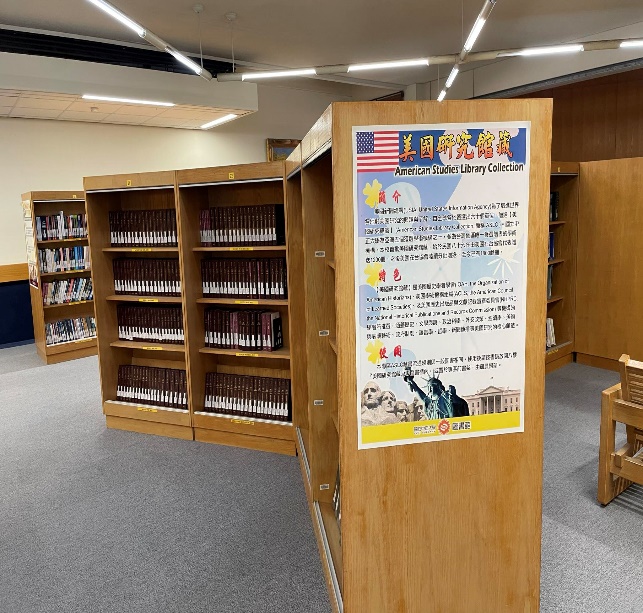 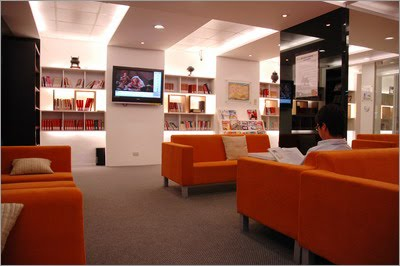 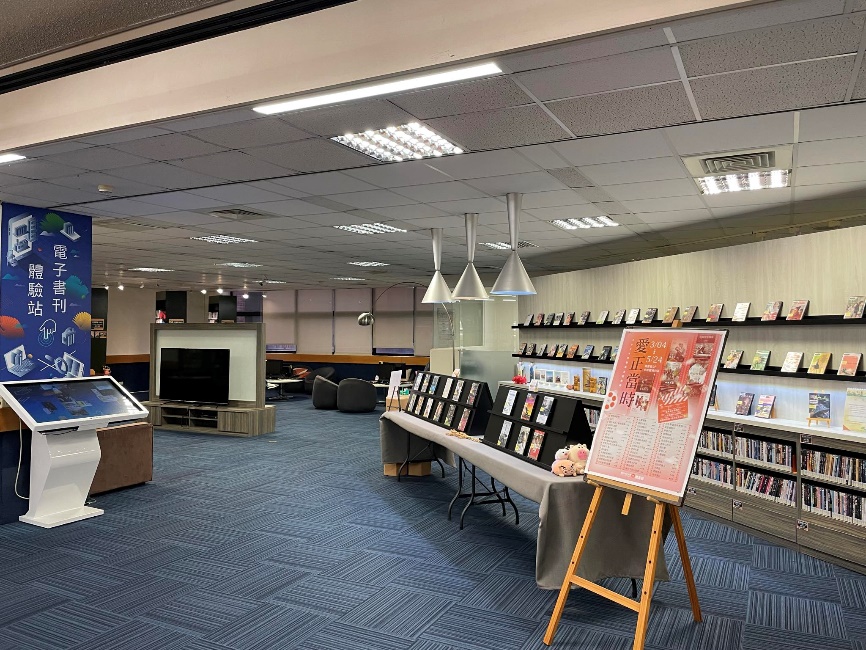 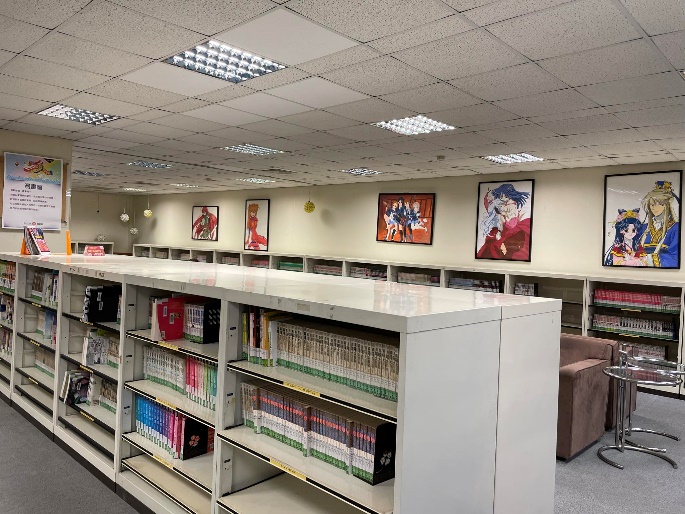 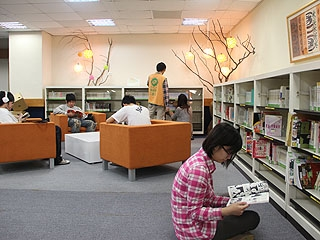 體育設施
五星級宿舍
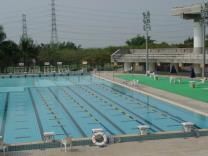 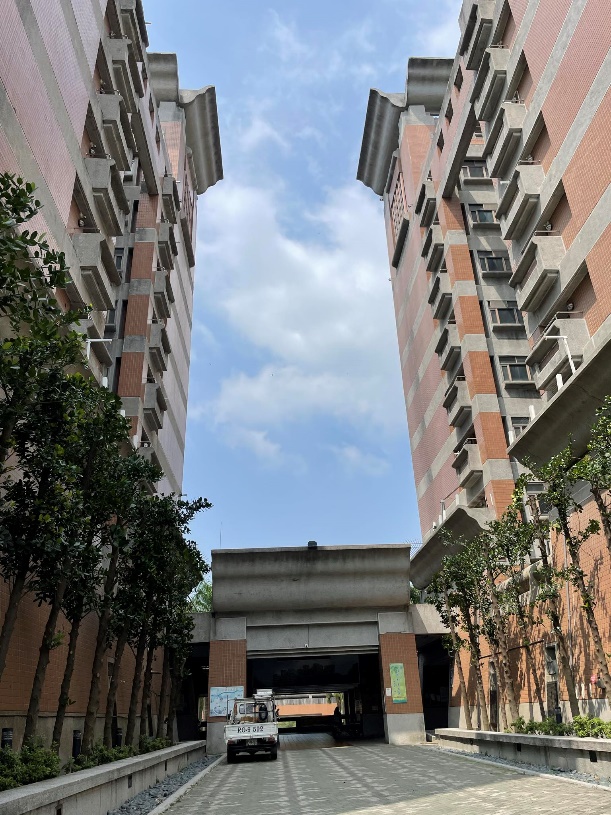 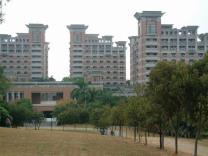 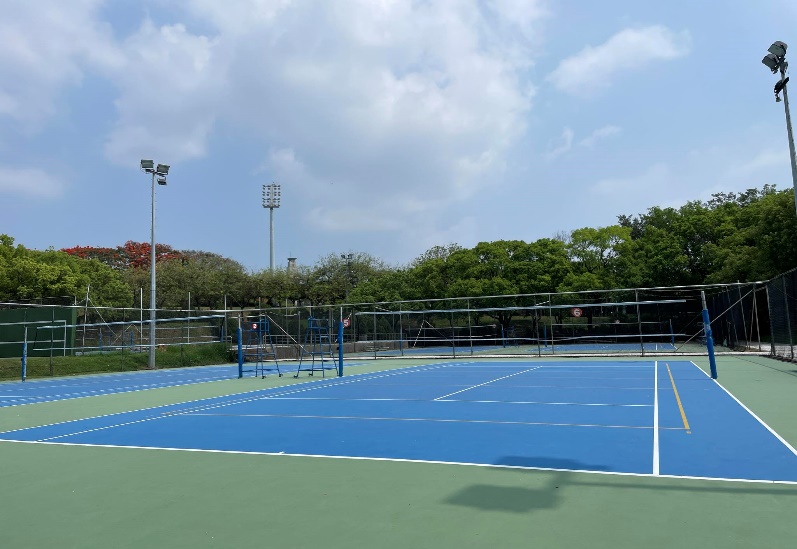 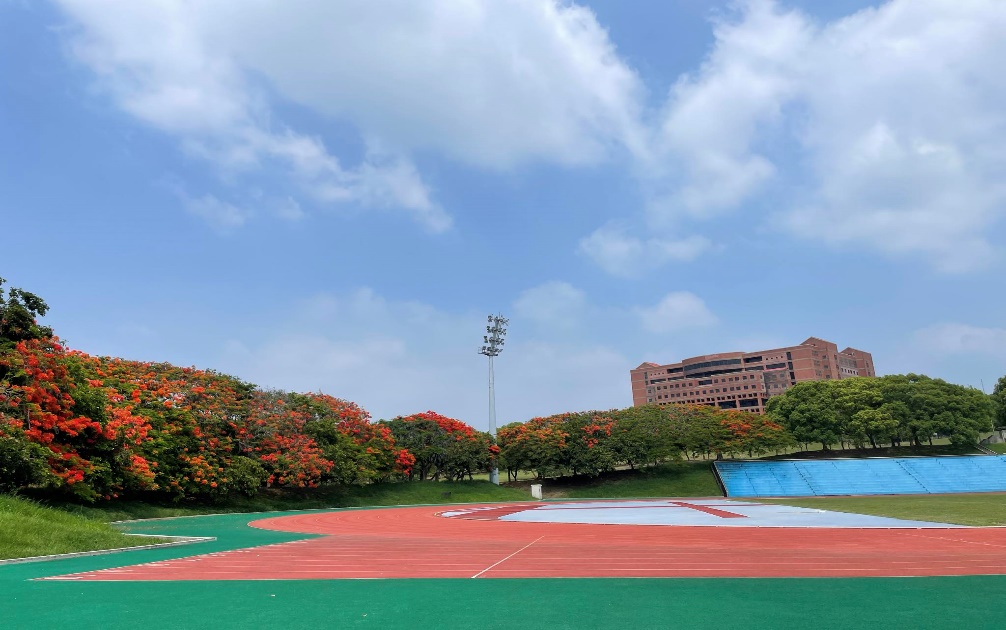 1/2
念政治系未來要做什麼？
冤枉啊！！
政治系培養你：
▶對政治系最大的誤解是什麼？
    從政者比率最高的是法律系。
▶邏輯、論述、獨立思辨的能力
▶跨領域的能力(ex. 政治+傳播，政治+法律，　政治+經濟、政治+社福、政治+資科…)
▶對多元議題的興趣
2/2
念政治系未來要做什麼？
繼續升學
就業
▶本系畢業生是全國各國立大學研究所最歡迎的學生來　源之一，考上台、政、清、交、成等各校研究所者眾
▶民意調查公司研究員、私部門管理人員、私部門企劃、　媒體（主持、記者）、非政府組織管理或企劃、行政　人員、智庫研究人員、政府部門（通過高考、普考、　特考）、立法院助理、資科工程師、出版社編輯、教　師．．．．．．
中正大學政治系師資
▶皆畢業自國內外知名大學
▶研究能力充沛
臺灣1位　　法國1位
英國3位　　德國2位　　美國6位
來自科技部、中研院、NGO、中央政府部會等
▶注重教學品質
為什麼不同的國家會有不同的政治面貌？
有些國家可以順利地從威權統治轉型成為民主國家，
為何其他國家卻在這個轉型過程中遇到許多挫折跟困難？
有些國家在可以有高度的經濟發展，為什麼其他國家的經濟卻一直難以發展？
為何有些國家穩定平和，卻有些國家卻不時要面對內戰的問題？
是哪些因素影響了不同的國家有著不同的民主轉型、經濟發展與政治穩定？
這是比較政治學者所關心的主要議題。
比較政治組
▶比較政治領域會從歷史發展、政治文化、政治制度、政治　與經濟的關係等不同面向來探討這些問題。
▶對於想從事新聞工作、政治實務、學術研究、非政府組織　以及公民教育等工作的同學，都有相當大的幫助。
國際關係組
▶國際關係組教學目標在增進學生對國際關係的理解，　以及培養學生分析國際關係的能力。
▶我們在媒體上看到戰爭、貧窮、疾病、人權、難民、貿易等　國際關係時事，這些事件造成那些影響？而這些事件又是因　為哪些國際因素、國內因素、或個人因素所造成？
▶培養這些對國際關係的知識與分析能力有助於學生日後從事 　公部門工作，例如外交部、國安局、調查局、與國際新聞人　員。學生也可選擇私部門工作，例如記者、國會助理、銀行、　與非營利組織；或是繼續就讀國內外碩博士與投入國際組織　　工作。
公共行政組
▶公共行政組課程可分為行政管理與公共政策兩個面向。
▶行政管理培養學生在政府部門或非營利組織的行政與管理能　力，例如危機管理、公共財物管理、人事管理等等。
▶公共政策則培養學生分析公共政策的能力，我們在媒體上常　常看到的對於教育、經濟、文化、環保等政策的辯論，便與　政策分析的訓練相關。
▶這些能力的培養有助於學生考公職、進入非營利組織、或是　進入私部門管理階層。
科技與政治組
▶科技的迅速發展不僅大幅提升人們生活的便利以及工作的效　率，也引發了複雜的社會、倫理與公共參與等問題。
▶本組課程從以下兩個面向來回應前述發展：一方面，學習因　著科技發展出來的方法與工具，應用於政治學的研究與教學　中；另一方面，從政治學面向來針對科技發展所引發的相關　議題進行梳理、思考，並提出政策建議。
▶就實務面而言，本組課程將培養學生能夠應用新興方法的能　力，走向跨領域的發展；就理論面而言，以科技發展引發之　議題為核心關懷，拓展與豐富政治學既有研究。
1/３
本系特色
專業多元
學習選擇多元
▶大學部共分四組：　國際關係、公共行政、比較政治、科技與政治
▶研究所：　採彈性選擇，提供跨領域學分學程，民意調查與　行銷、全球治理、公部門管理、社會正義
▶雙主修、輔系 (ex. 政治+傳播，政治+法律，　政治+經濟、政治+社福…)
▶五年一貫念完學士、碩士
2/３
本系特色
拓展國際視野
鼓勵關懷社會議題
▶國外教育旅行
▶教師國外移地研究之助理
▶鼓勵申請姊妹校交換學生之機會（日本、韓國、　德國、美國．．．）
▶例如外籍移工、勞基法、人權、都更、動保、　教育、同婚…..
▶嚴格訓練邏輯思考與論述能力
日本環保教育旅行
熊本縣水俁市與長崎原爆館
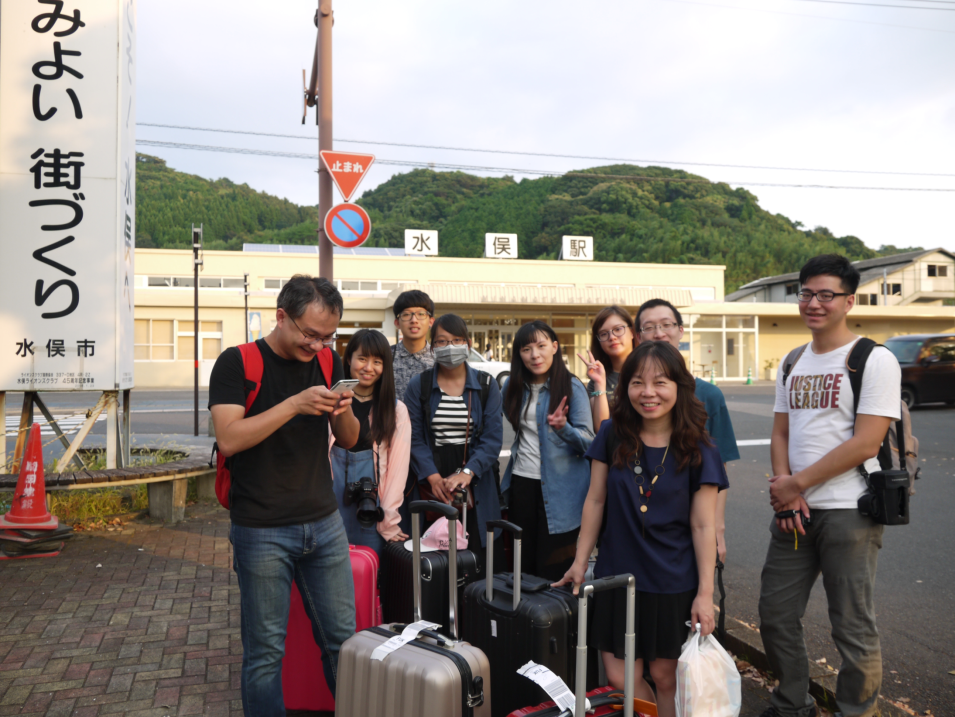 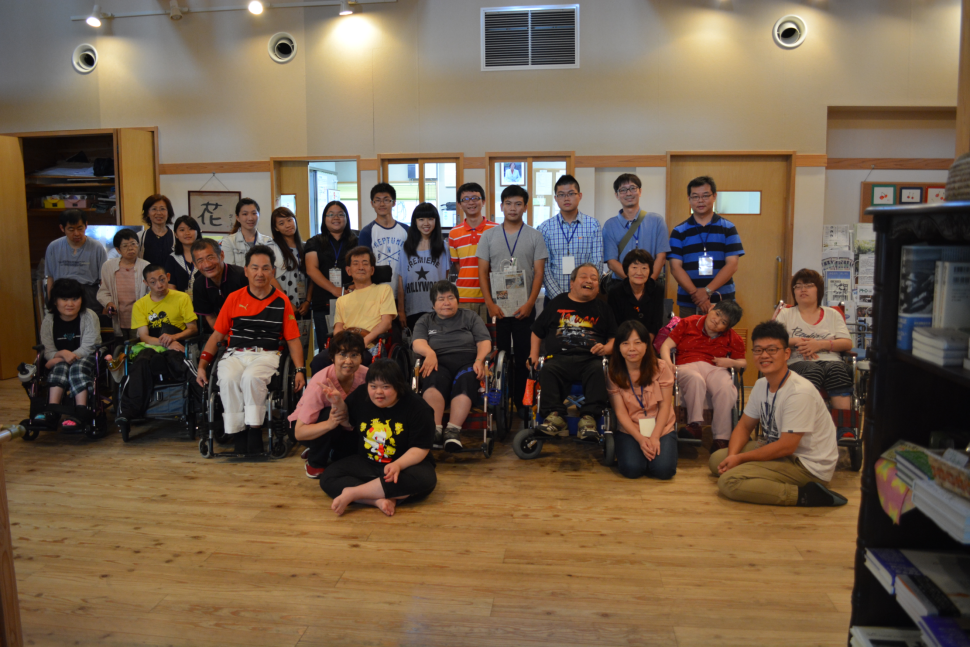 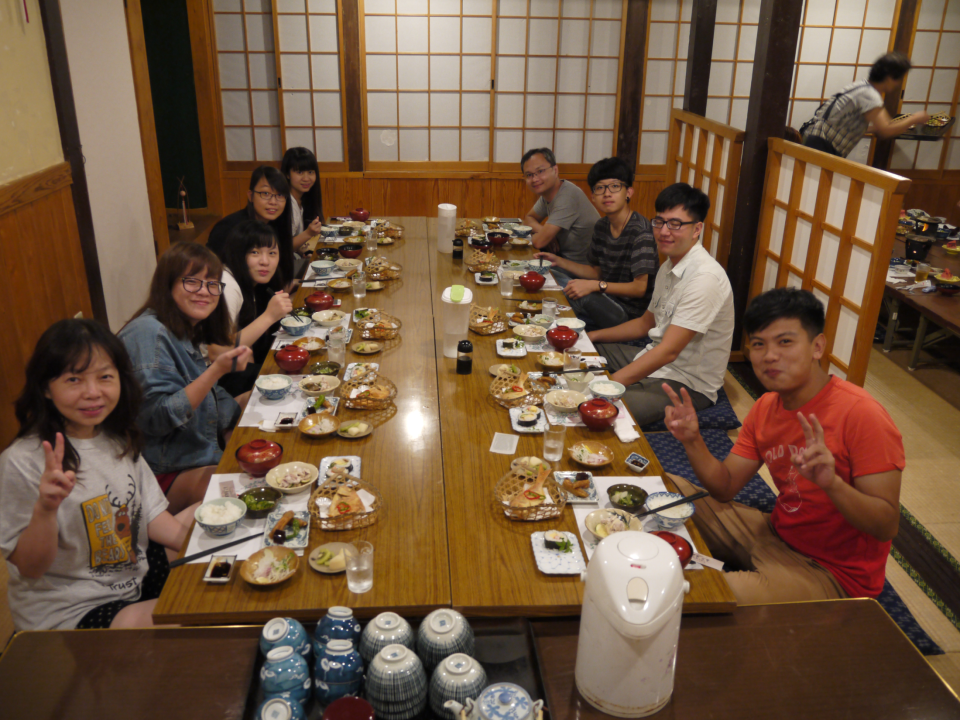 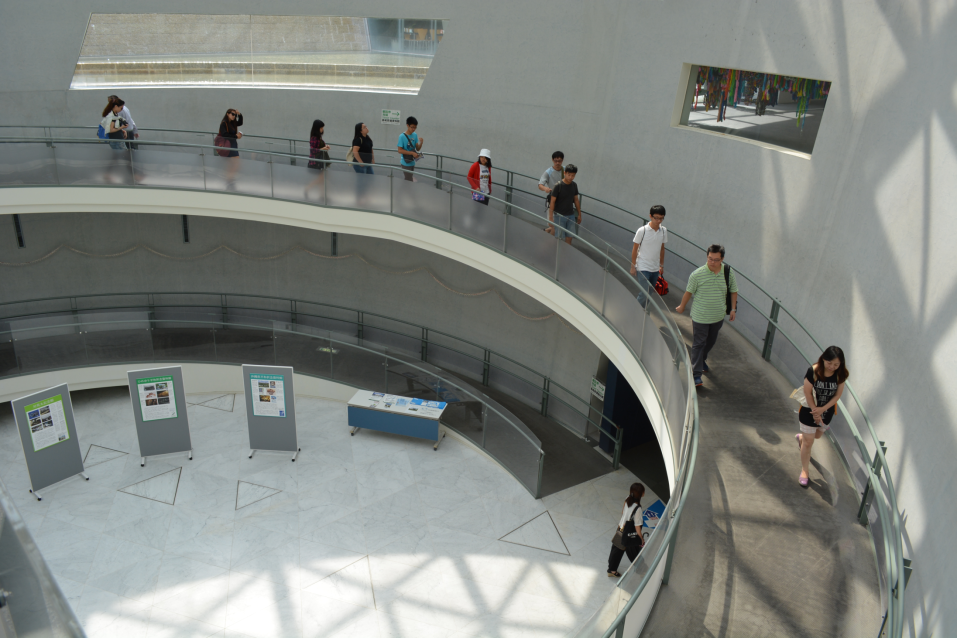 教師國外移地研究之助理機會
美國南卡羅萊納州斯巴坦堡
汙染區振興研究
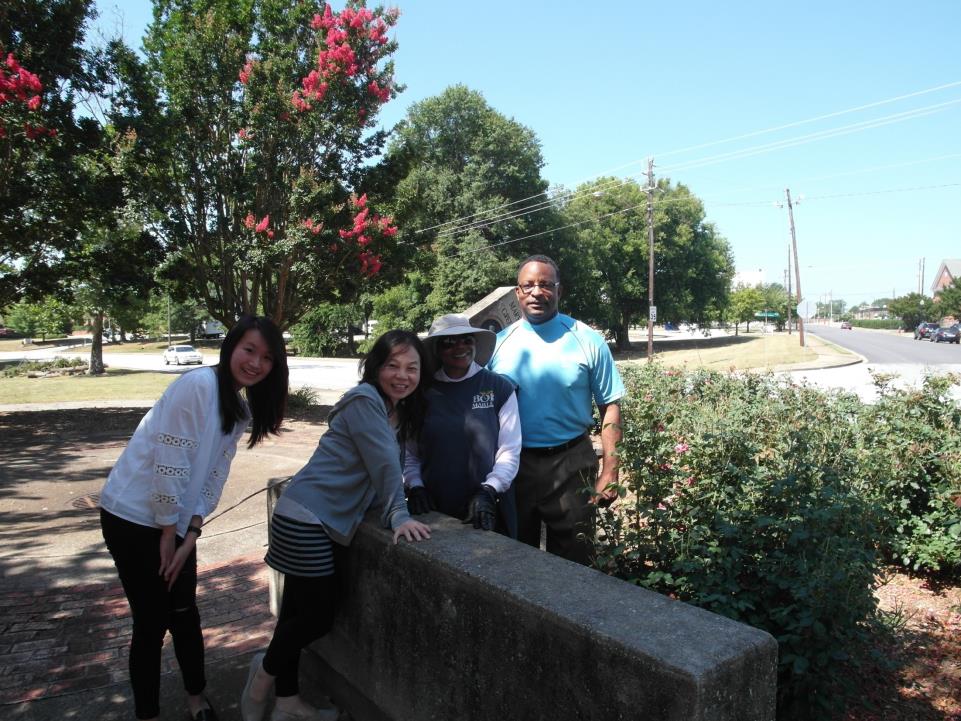 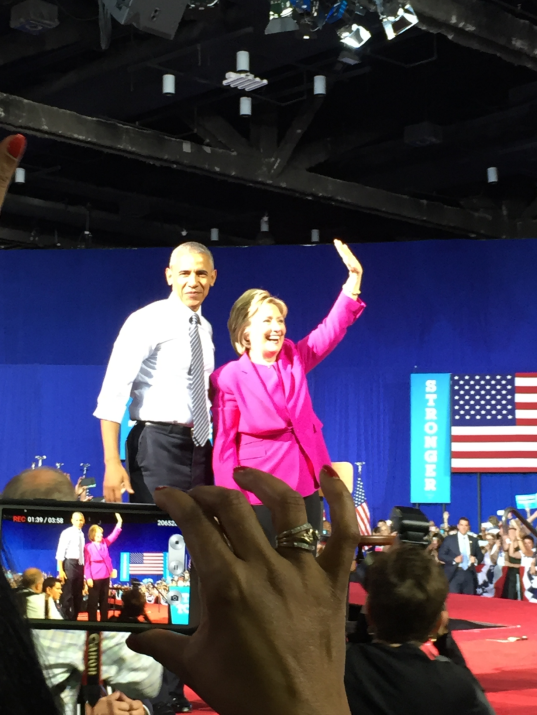 日本瀨戶內海豊島
環境汙染區振興研究
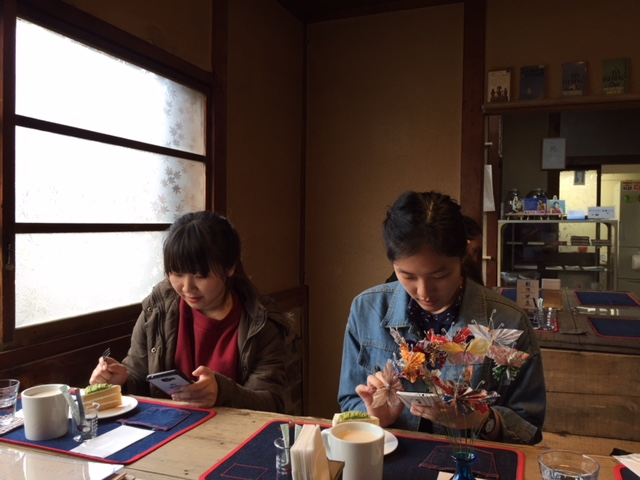 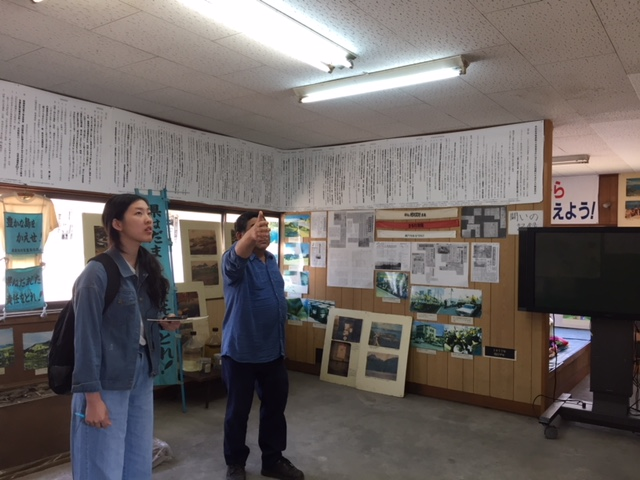 ３/３
本系特色
工讀機會與獎學金
可用空間多，硬體設備不斷更新
民意調查研究中心
▶行政工讀、研究助理、獎學金、助學金
▶助理研究室、研究生研究室、教室
▶訓練學生民調專業
▶藉由參訪、工作坊等方式提供多元學習的機會。
本系自修室和上課教室
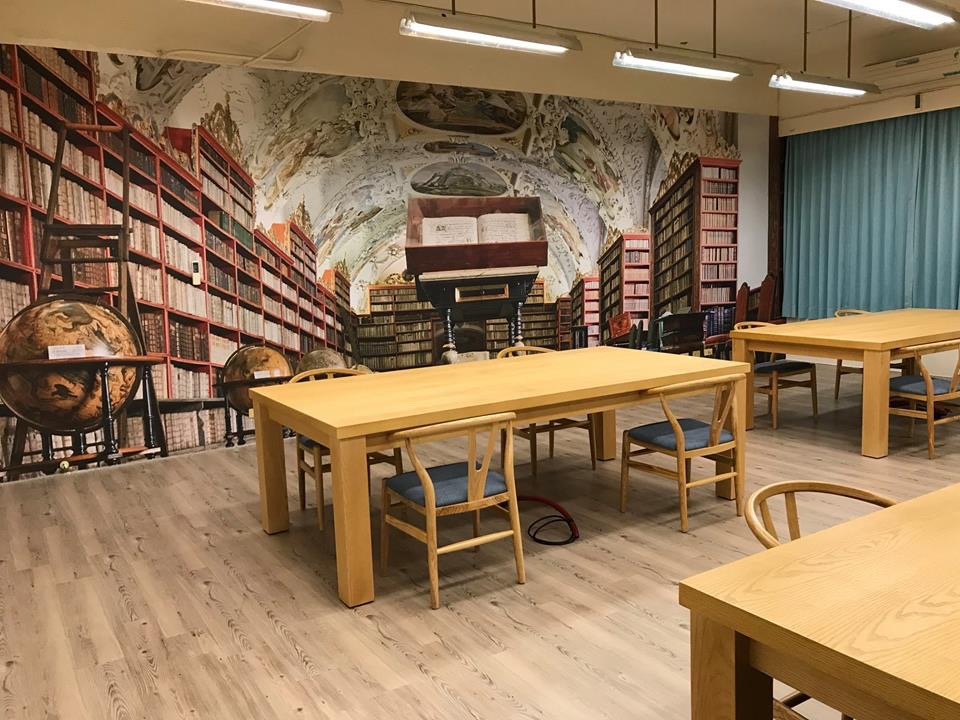 大學部閱讀室
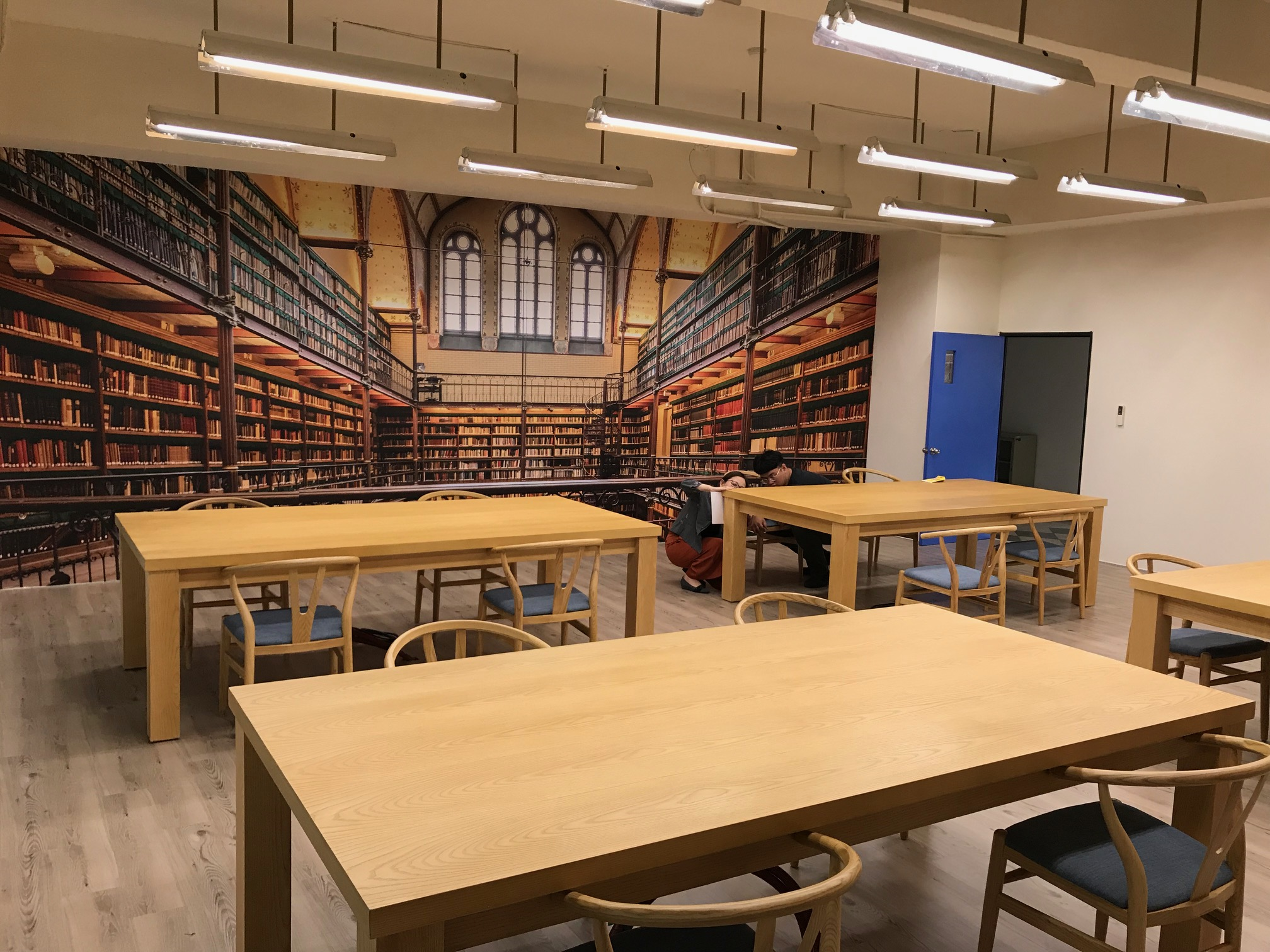 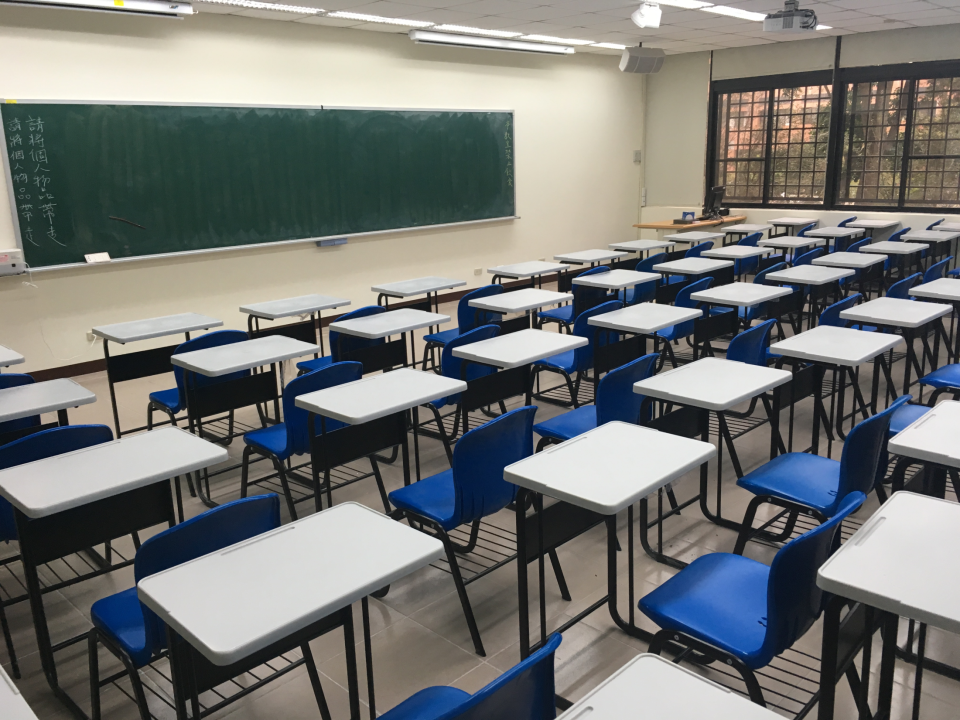 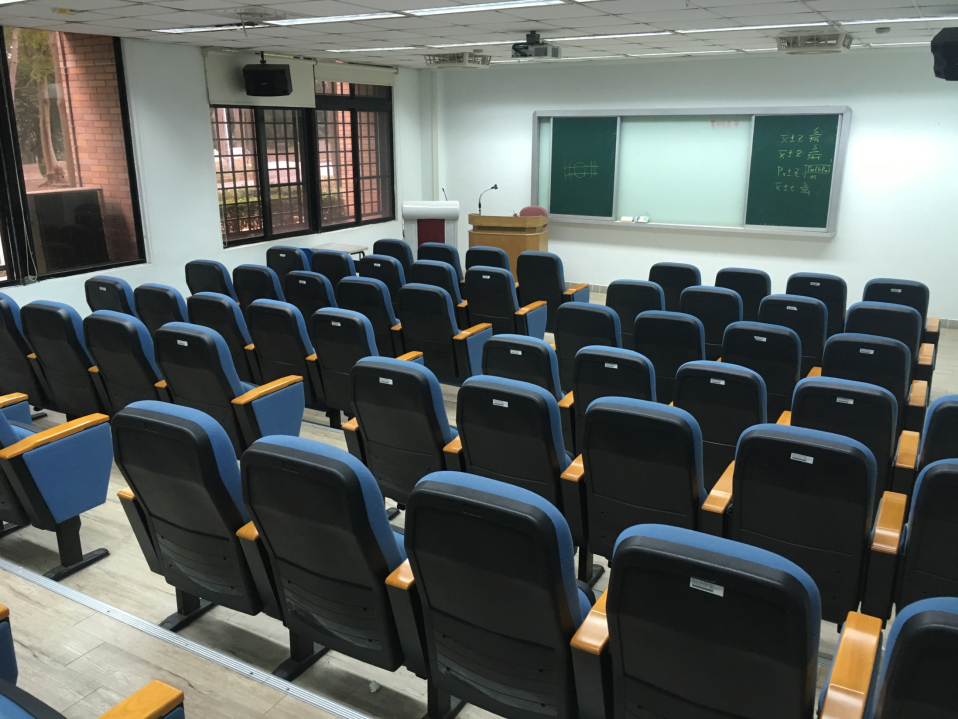 本系硬體設備（含民意調查研究中心）
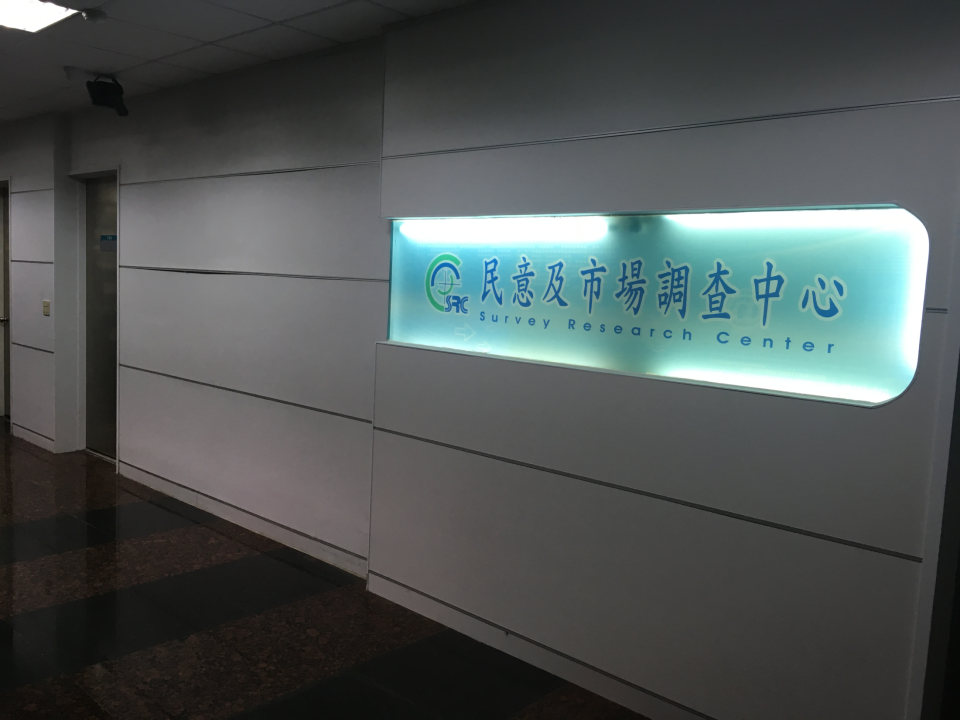 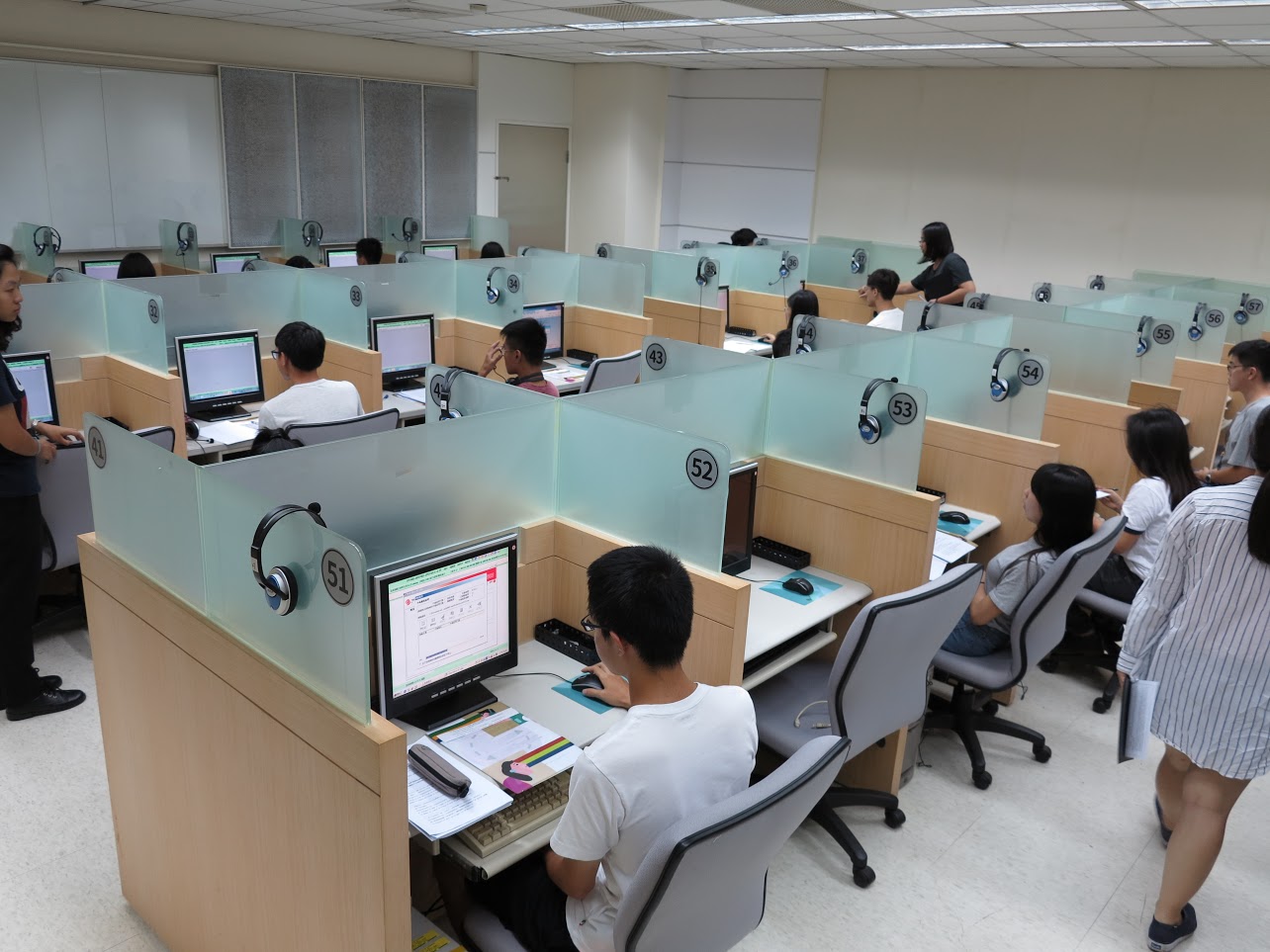 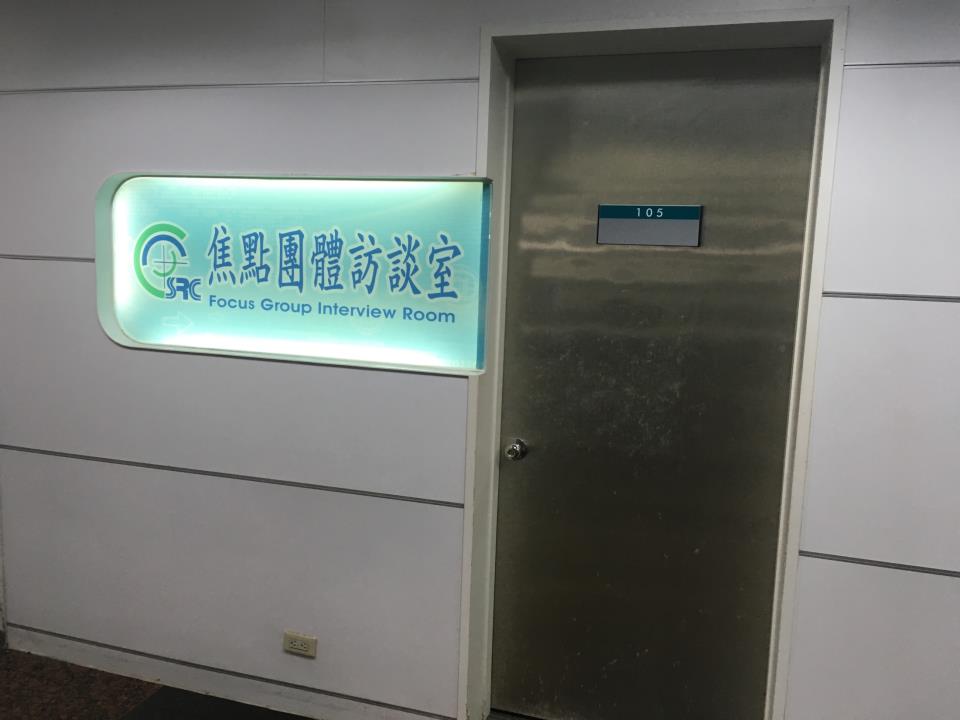 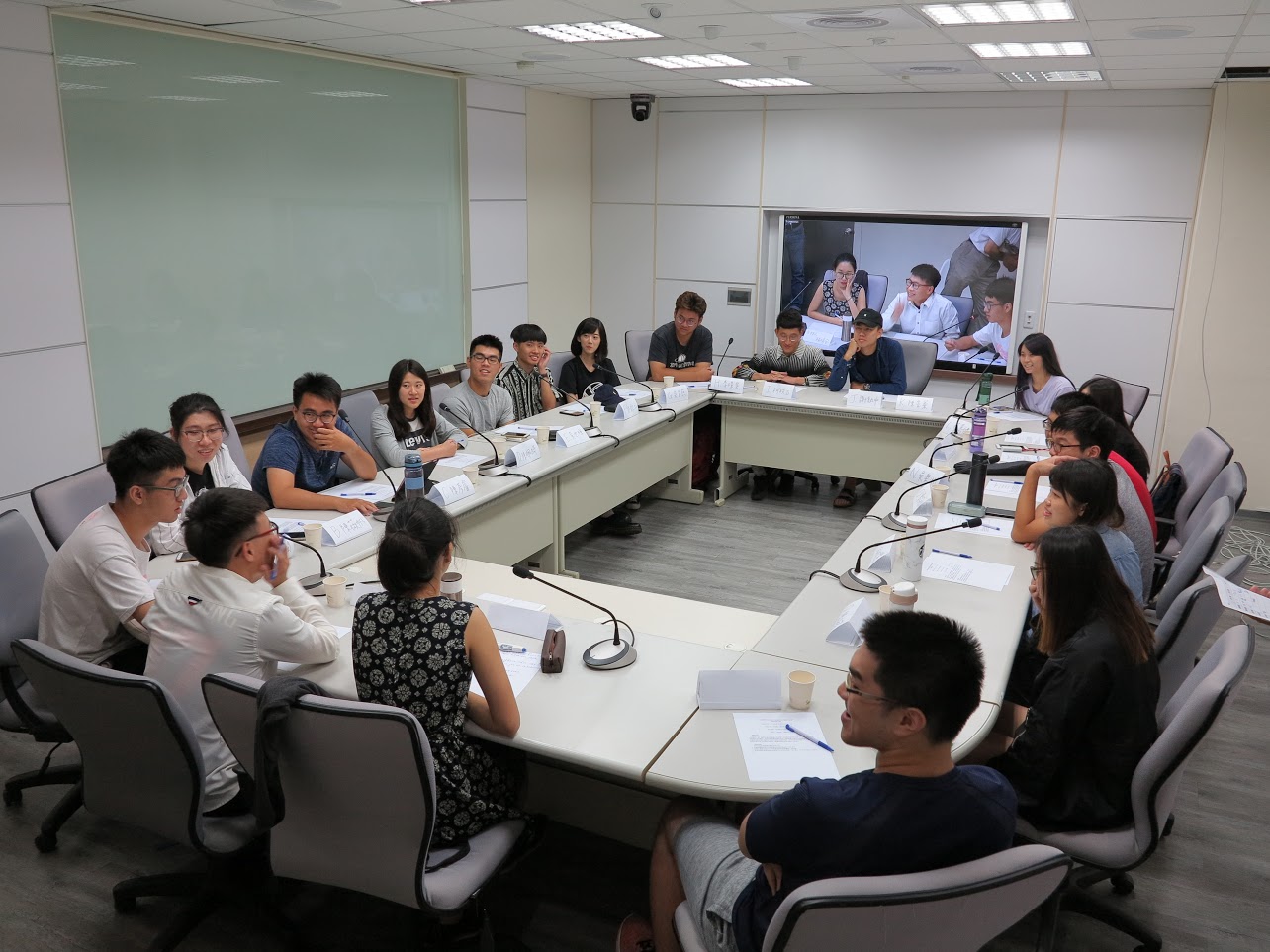 近期致力於落實大學社會責任
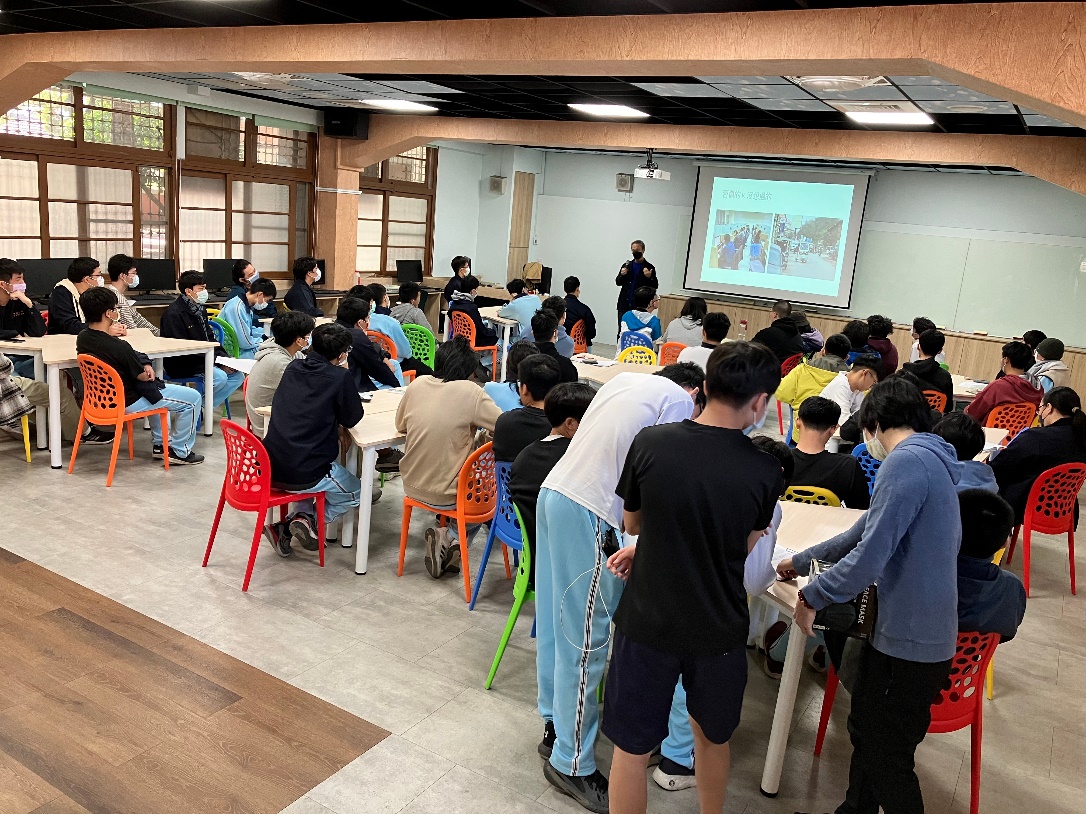 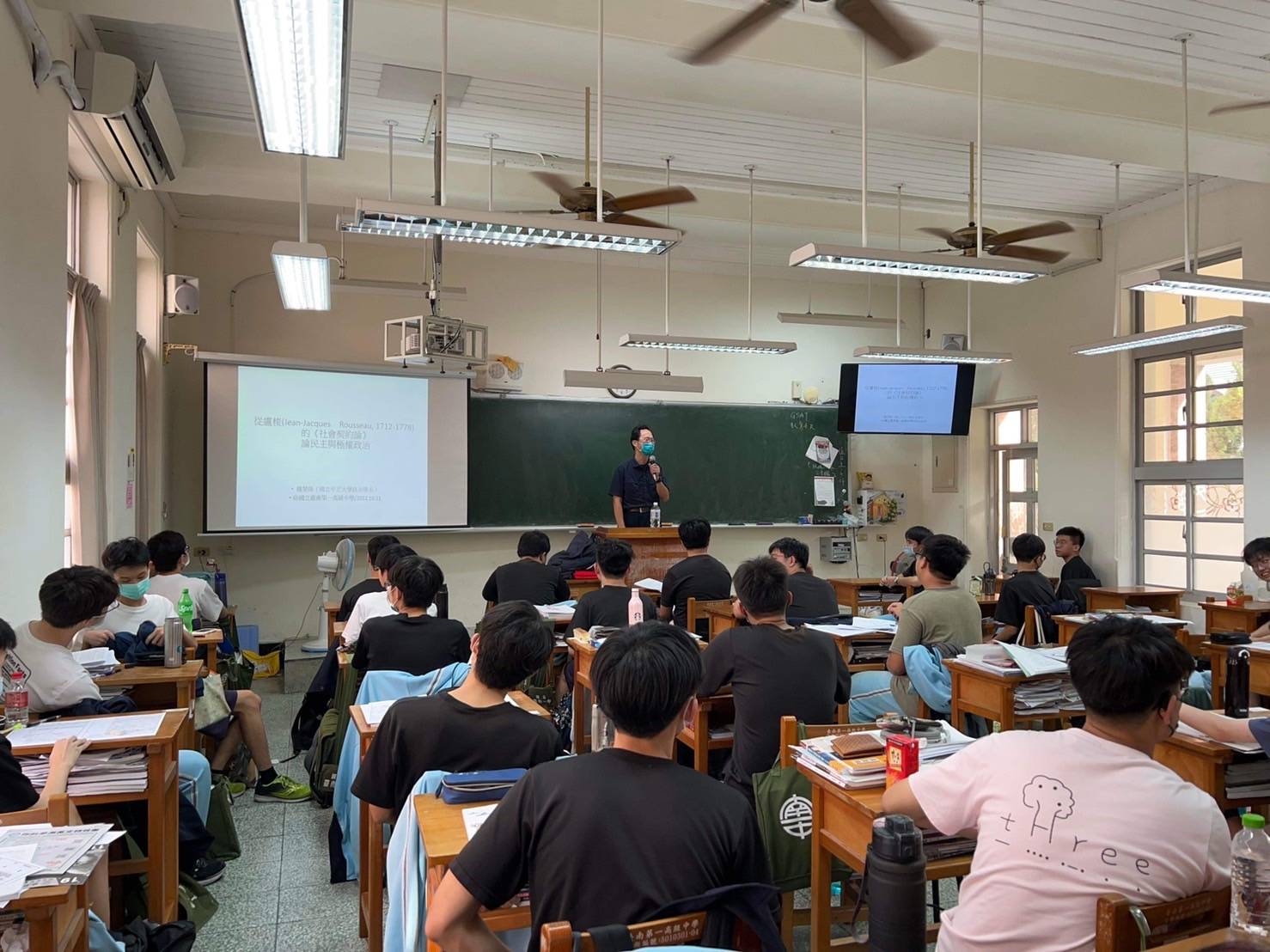 走訪高中推廣公民教育
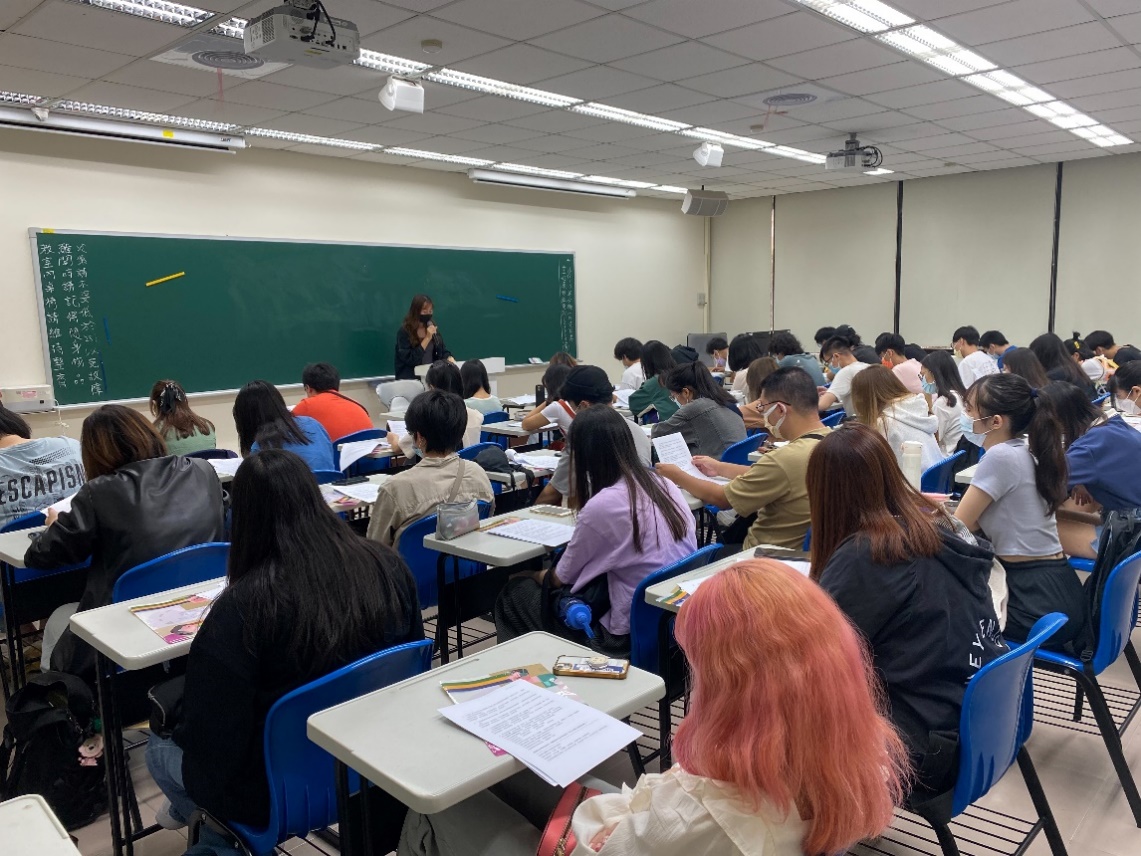 提供校內外其他系所
參訪本系民調中心
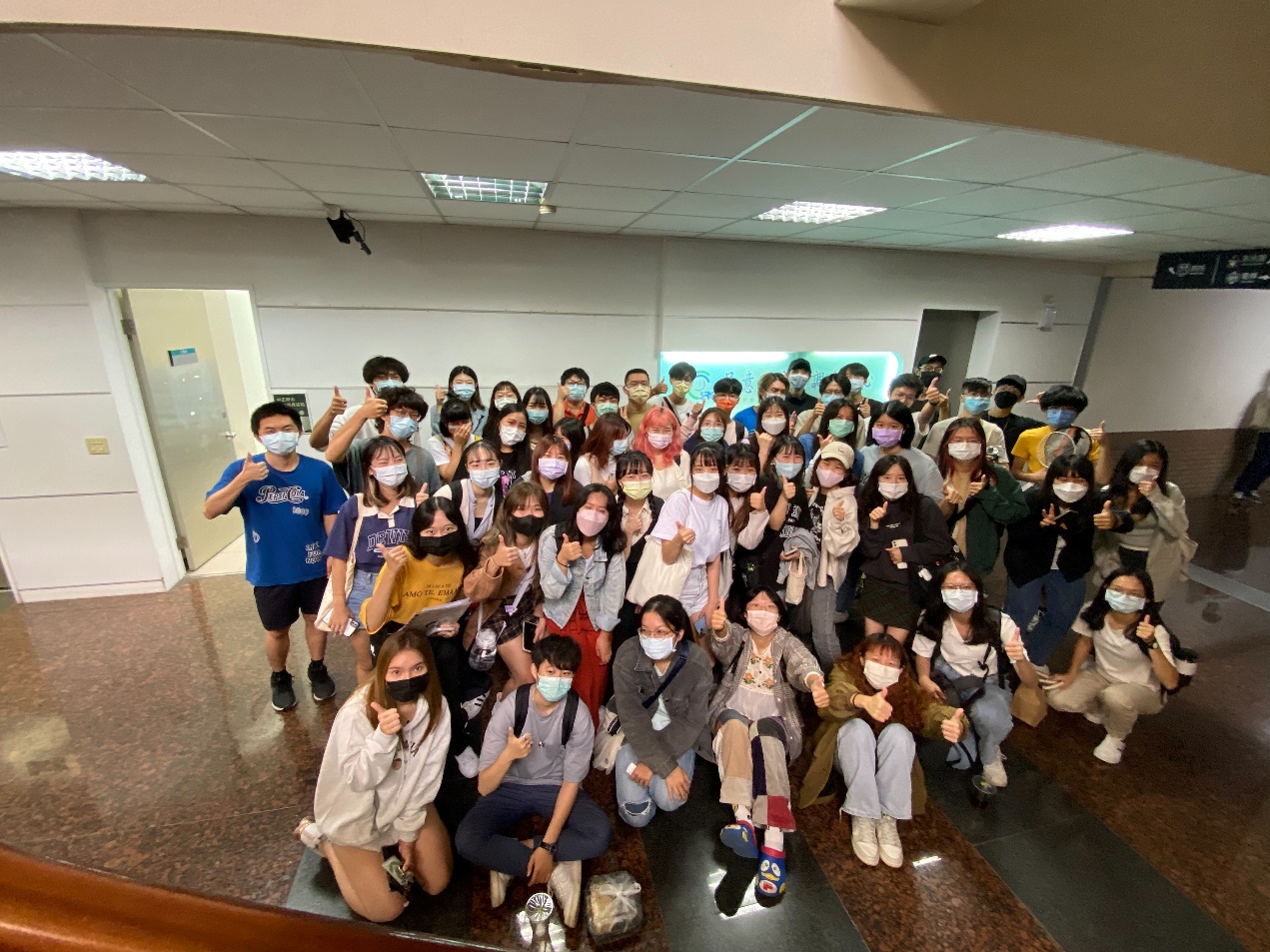 製作政治學科普多媒體影音
由系主任號召本系學生與學習筆記合作推廣生活化的政治議題
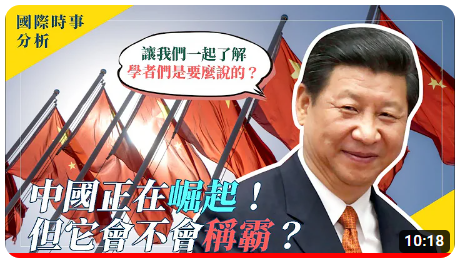 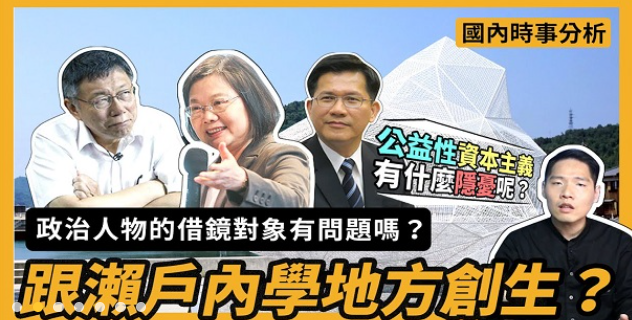 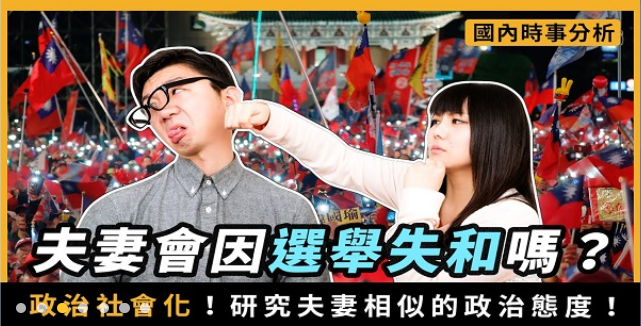 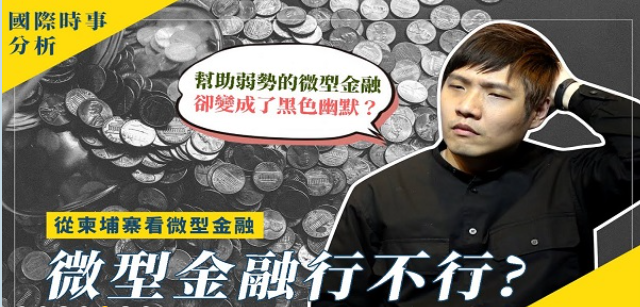 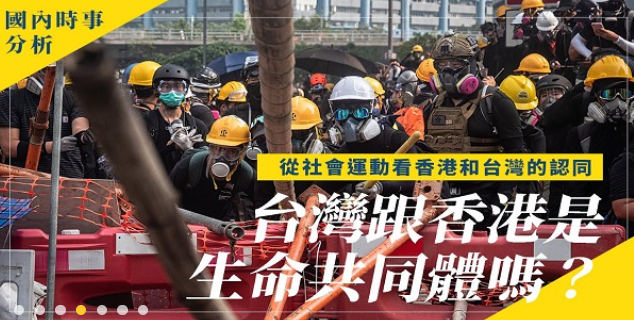 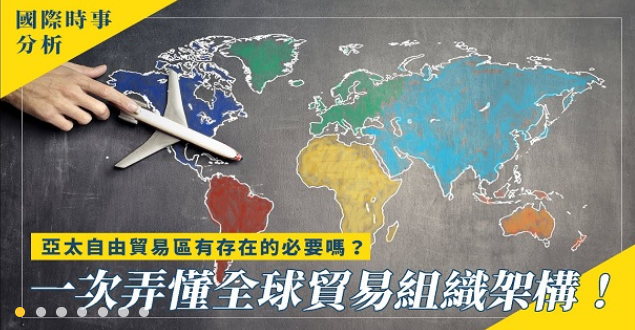 製作「風情萬種政治學Podcast」
▶點此收聽
(目前已更新至第三季第3集)
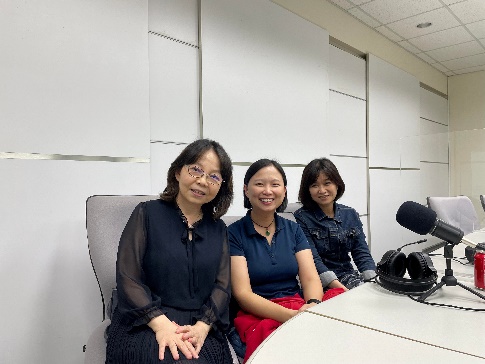 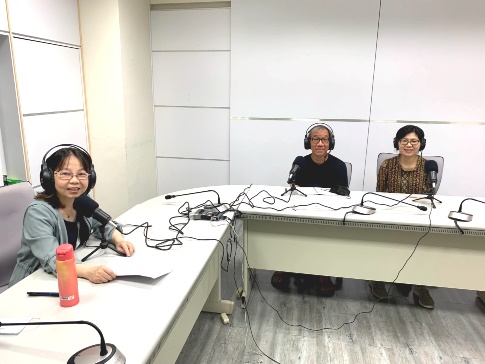 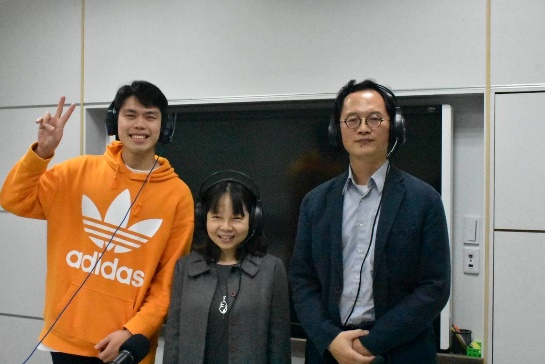 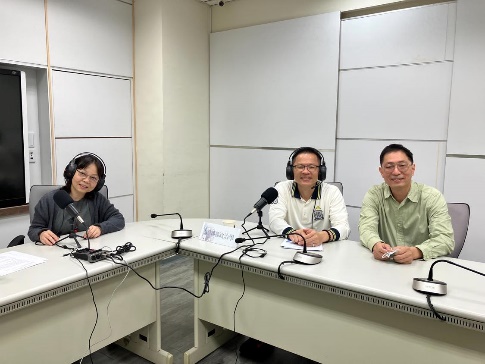 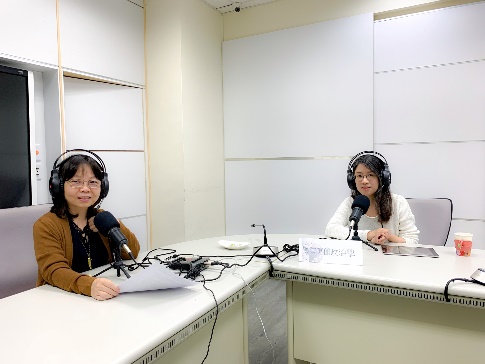 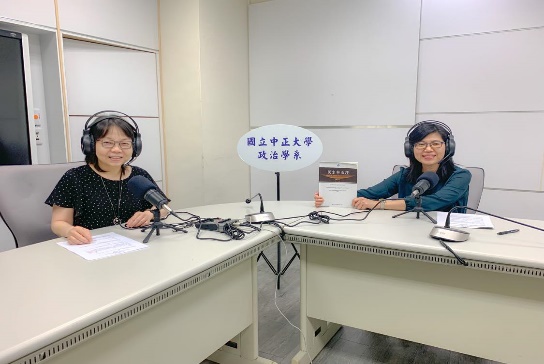 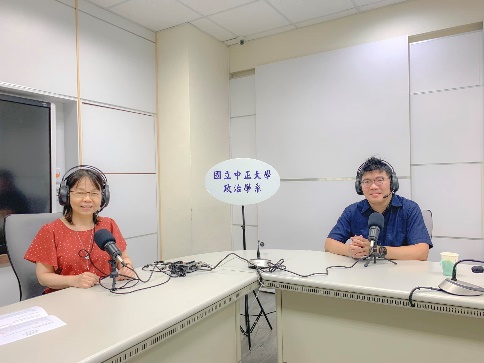 Spotify、 Apple podcast、KKbox、 Sound on、Google podcast同步推出。
舉辦各種研討會以拓展本系師生國際學術交流，並於今年的公共行政大型年會加入與高中師生的交流
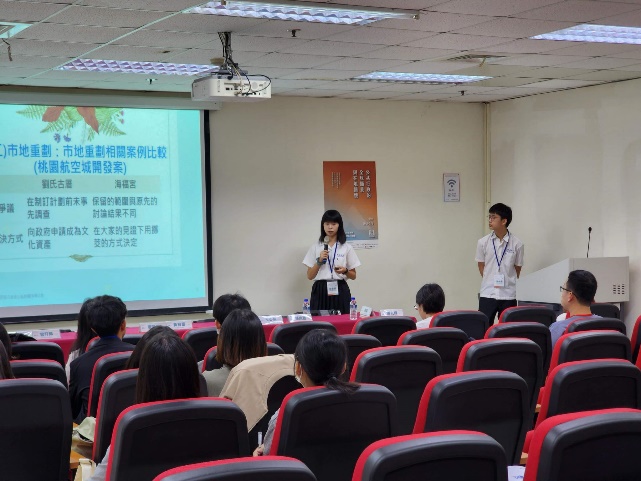 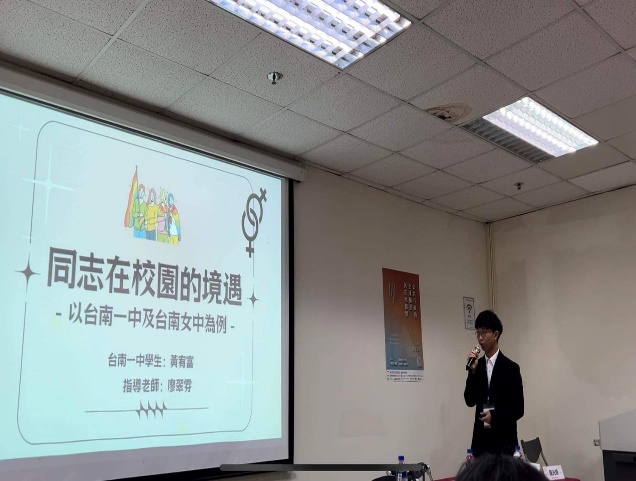 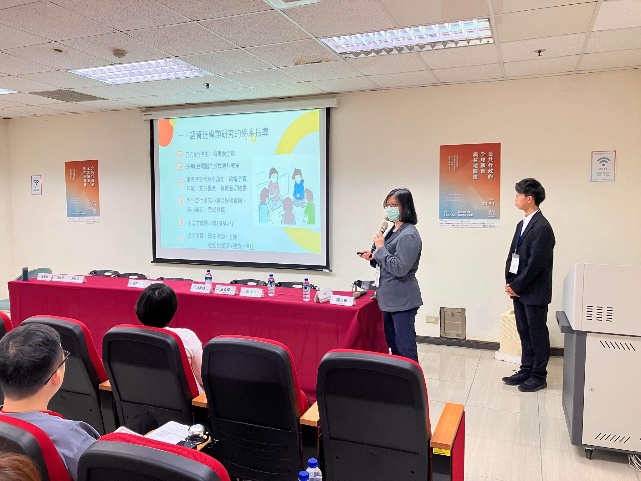 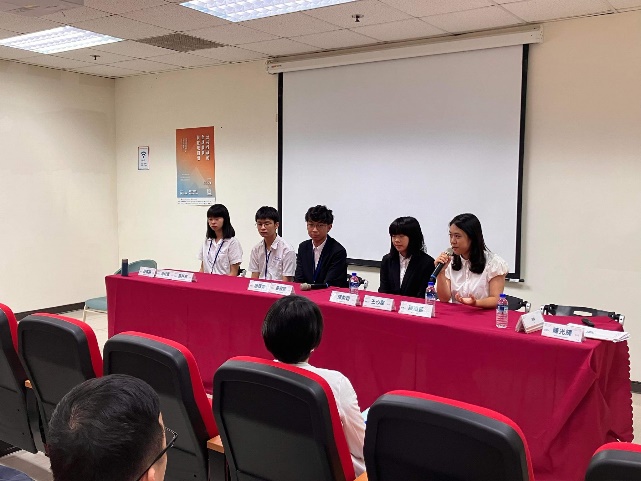 「當公共行政遇到高中公民課-大學與高中的對話論壇」
跨領域系列活動
Python實作工作坊
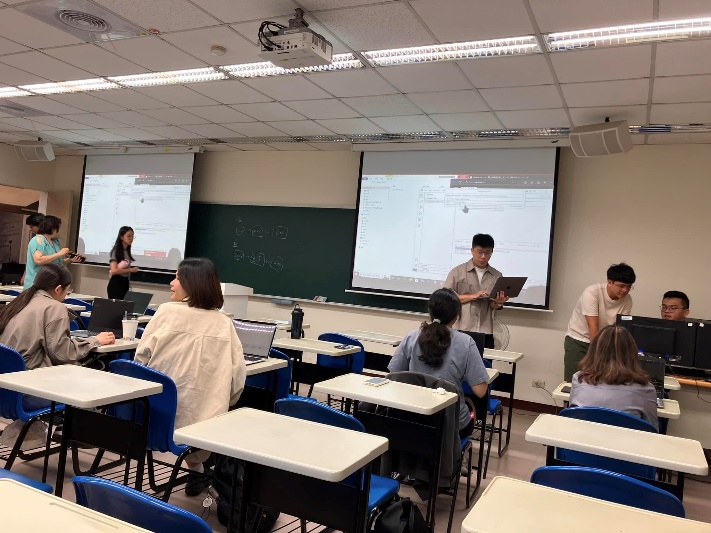 科技與政治講座
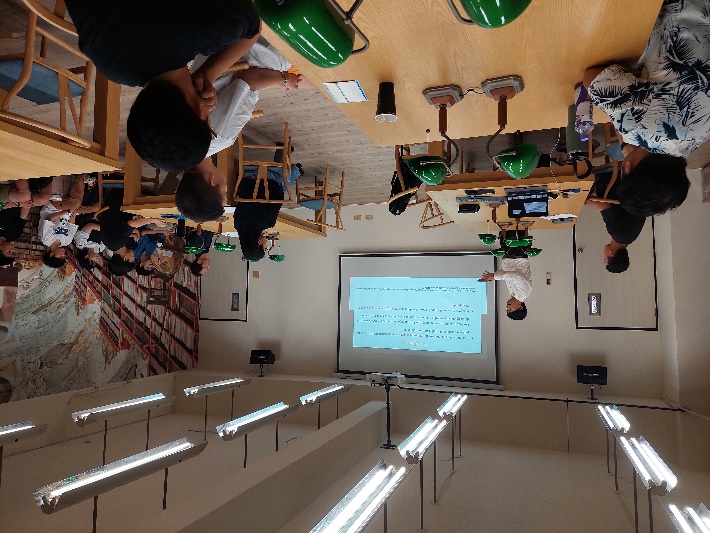 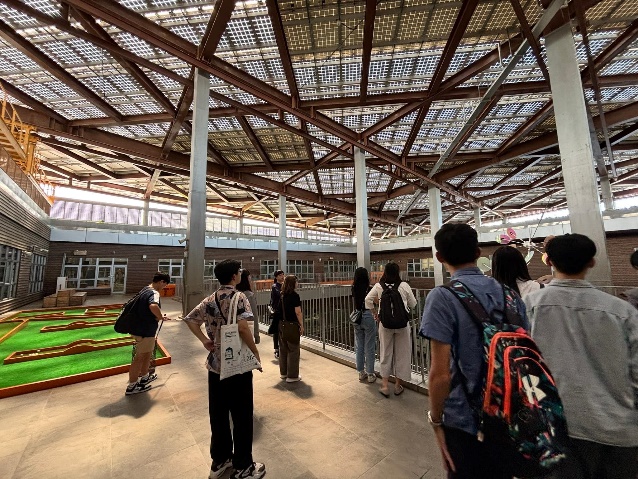 南科參訪AI科技應用
民意調查實作
實機操作
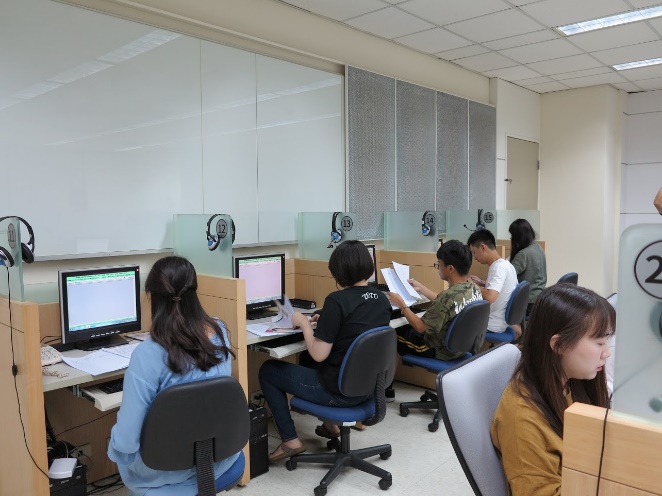 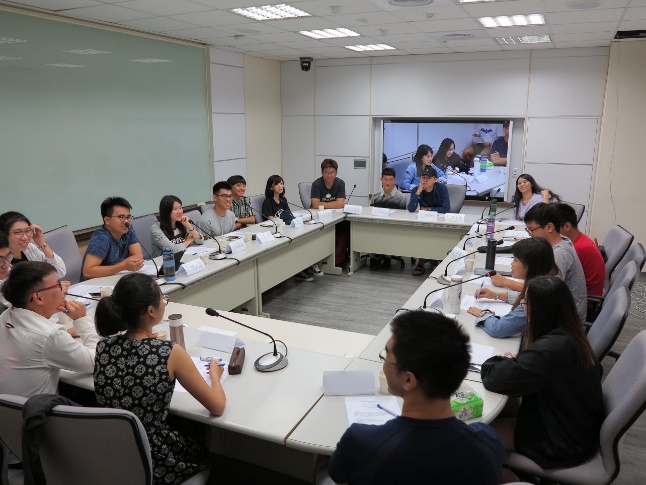 結合政治學方法論
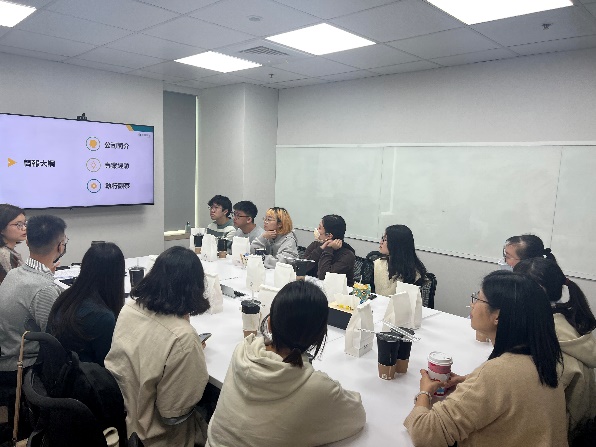 參訪台中關鍵民調公司
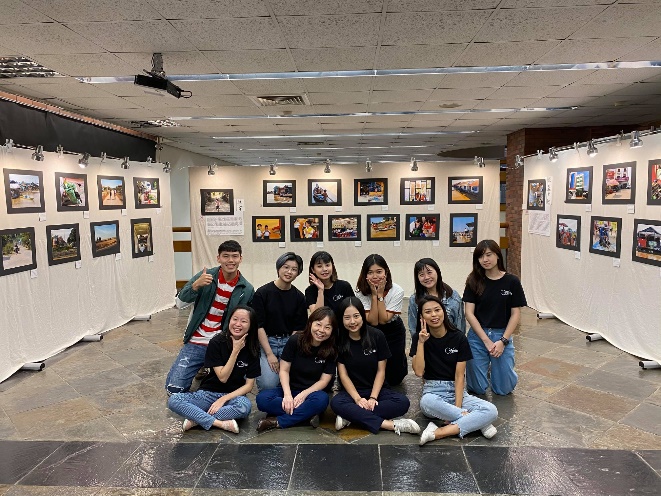 柬埔寨田野調查與策展
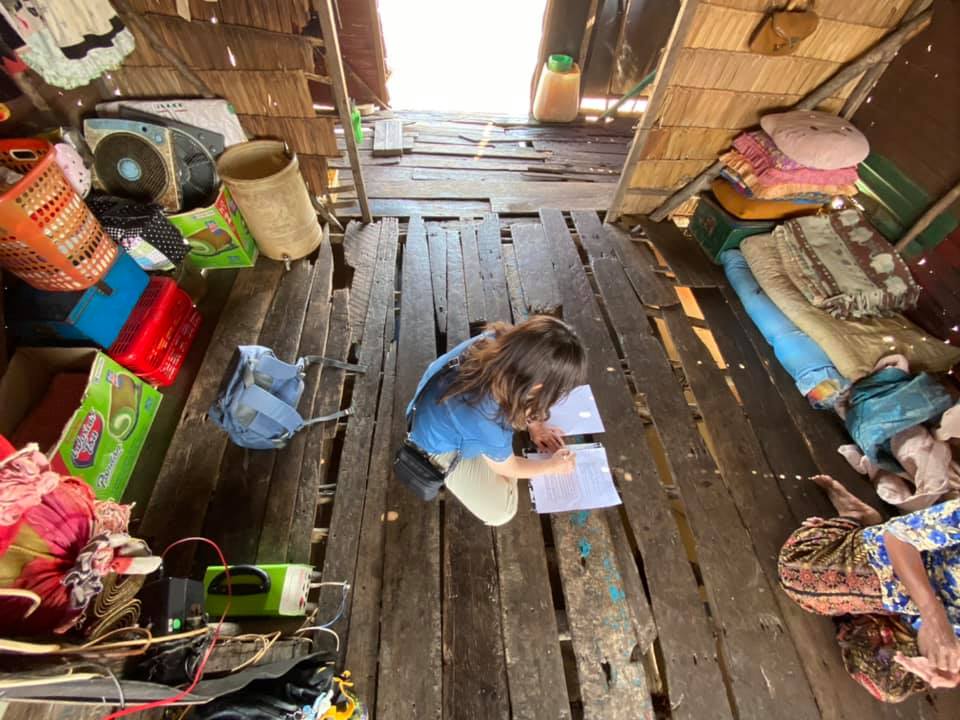 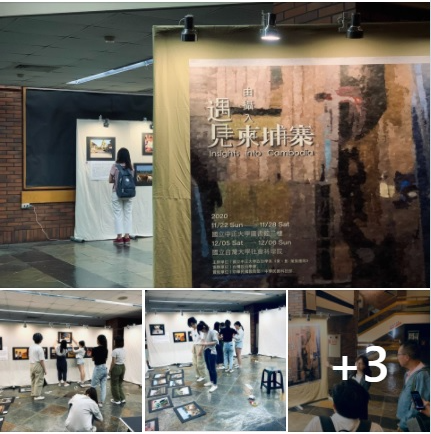 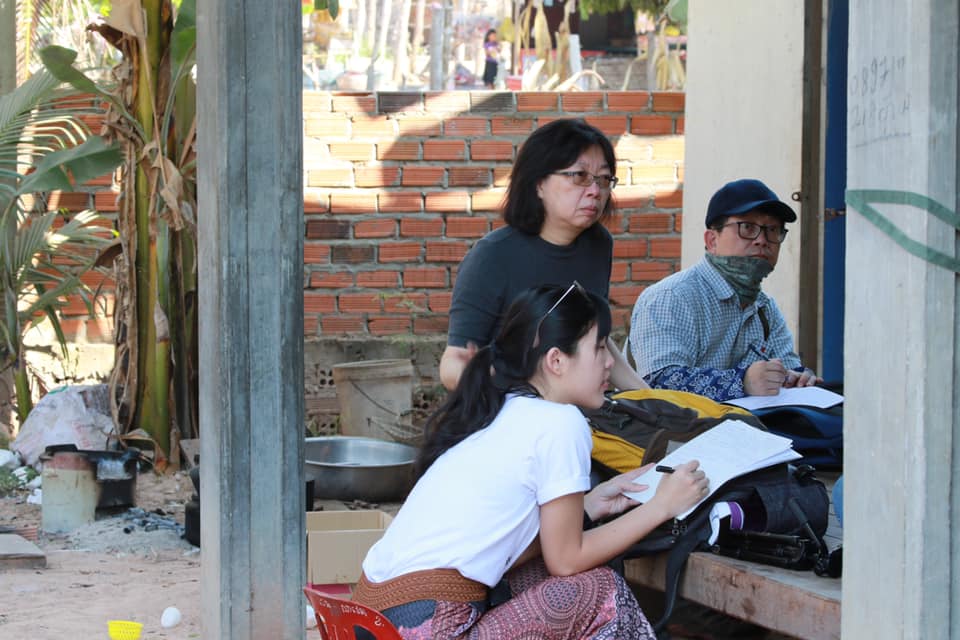 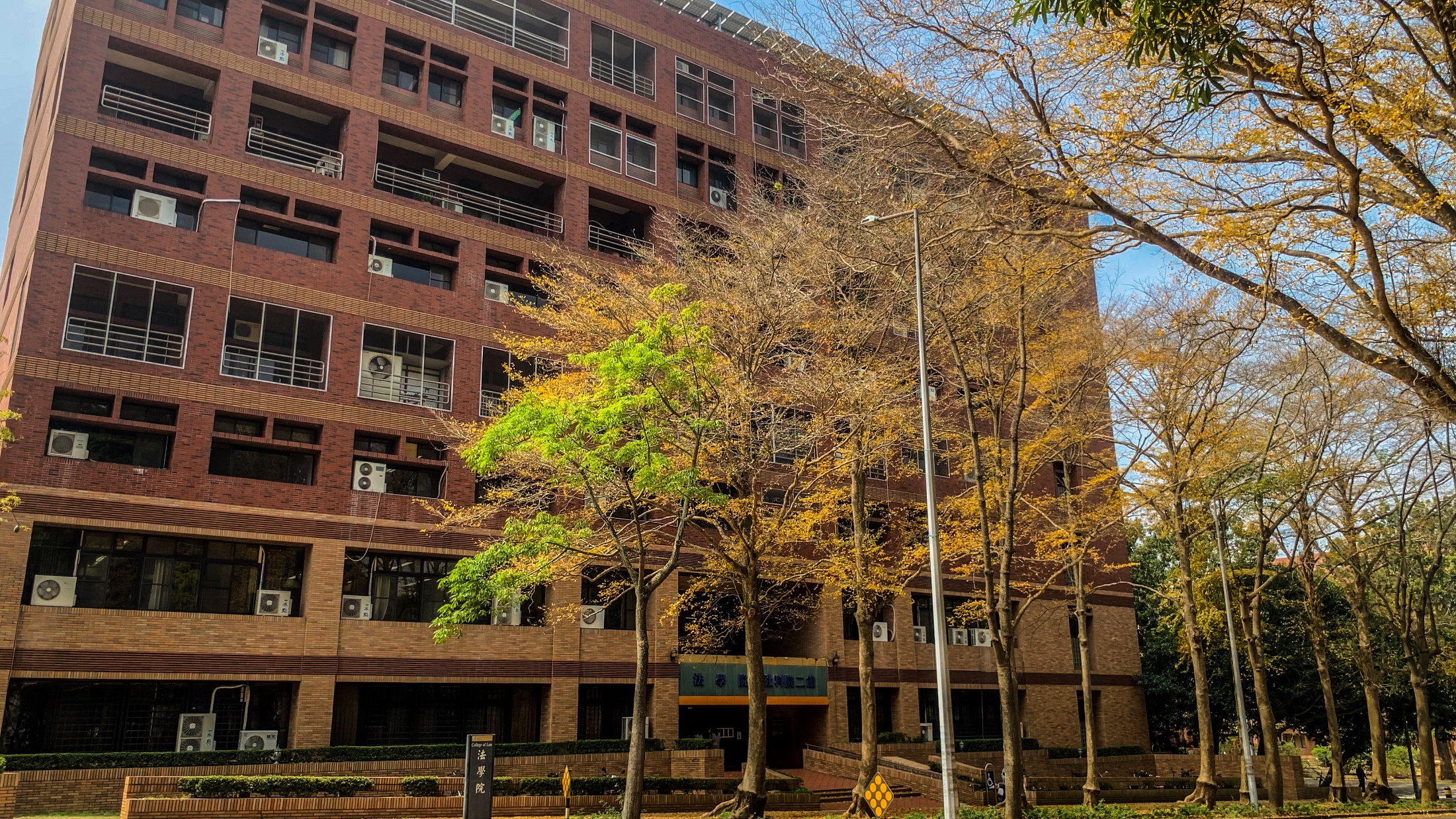 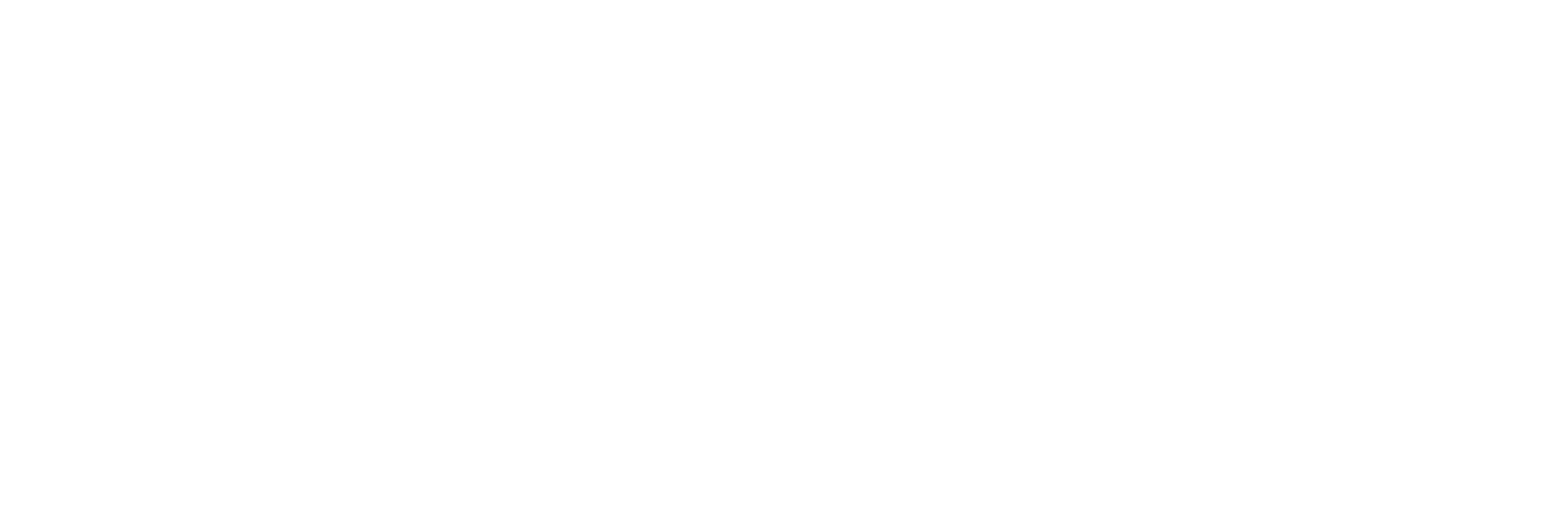 感謝聆聽
中正政治系歡迎您！